吉田税理士事務所
税理士　吉田勤
全体像
緊急経済対策における税制上の措置（案）
令和２年４月７日に「新型コロナウイルス感染症緊急経済対策」が閣議決定され、今後関係法案が国会で成立することを前提に次の税制上の措置が実施されます。
本資料は2020年４月７日現在の情報を基に作成しています。最新情報は各省庁ホームページでご確認ください。
【財務省】新型コロナウイルス感染症緊急経済対策における税制上の措置（案）
https://www.mof.go.jp/tax_policy/keizaitaisaku.html
【総務省】新型コロナウイルス感染症の影響に伴う地方税における対応について
https://www.soumu.go.jp/menu_kyotsuu/important/kinkyu02_000399.html
2
固定資産税
認定経営革新等支援機関
中小事業者等の固定資産税の減免
減税
中小事業者等の税負担を軽減するため、中小事業者等が保有するすべての償却資産や事業用家屋に係る
令和３年度の固定資産税・都市計画税が、売上の減少幅に応じて1/2軽減または全額免除される。
＜手続の流れ(イメージ)＞
① 申請
中小事業者等
認定経営革新等
支援機関等
② 認定
会計帳簿等で売上高減少要件を満たして
いるかを確認
③ 申告
（R3.1/31まで）
市町村
※ 令和2年2月～10月までの任意の3か月の売上高と
　  前年同期間を比べたときの売上減少率
※申告書に虚偽の記載をした場合の罰則あり
【実務上のポイント】
令和２年度は対象外。新たな特例措置（収入が前年同月比20％以上減）により、１年間、納税の猶予が可能（８ページ参照）
3
固定資産税
認定経営革新等支援機関
固定資産税の特例の拡充・延長
減税
生産性革命の実現に向けた償却資産に係る固定資産税の特例措置について、新型コロナウィルス感染症の影響を受けながらも新規に設備投資を行う中小事業者等を支援する観点から、事業用家屋と構築物が適用対象に追加され、適用期限も２年延長される。
4
法人税
認定経営革新等支援機関
中小企業経営強化税制の拡充
減税
中小企業者等のテレワーク等のための設備投資を促進するため、新たな類型として「デジタル化設備」が中小企業経営強化税制の適用対象に追加される。
【実務上のポイント】
国内への投資であること、生産等設備であること、中古資産・貸付資産でないこと等の要件を満たす必要あり
5
法人税
欠損金の繰戻し還付の拡充
減税
中小企業に対する青色欠損金の繰戻し還付制度の適用対象が、資本金10億円以下の中堅企業約1万5千社についても拡大される。
【適用時期】令和2年2月1日から令和4年1月31日までの間に終了する事業年度に生じた欠損金額
【実務上のポイント】
上記のほか、現行制度の「災害損失欠損金の繰戻し還付制度」を受けられる場合もあります。
今回の新型コロナウイルス感染症の影響により、例えば以下のような費用や損失は、災害損失欠損金に該当します。
　・飲食業者等の食材の廃棄損
　・感染者が確認されたことにより廃棄処分した器具備品等の除却損
　・施設や備品などを消毒するために支出した費用
　・感染発生の防止のため、配備するマスク、消毒液、空気洗浄機等の購入費用
　・イベント等の中止により、廃棄せざるを得なくなった商品等の廃棄損

出典：財務省「欠損金の繰戻しによる還付の特例（案）」（https://www.mof.go.jp/tax_policy/brochure3.pdf）
6
消費税
消費税の課税選択の変更特例
減税
新型コロナウイルス感染症の影響により、事業者の売上が著しく減少した場合には、課税期間開始後における消費税の課税選択に係る適用の変更を可能とする特例が設けられる。
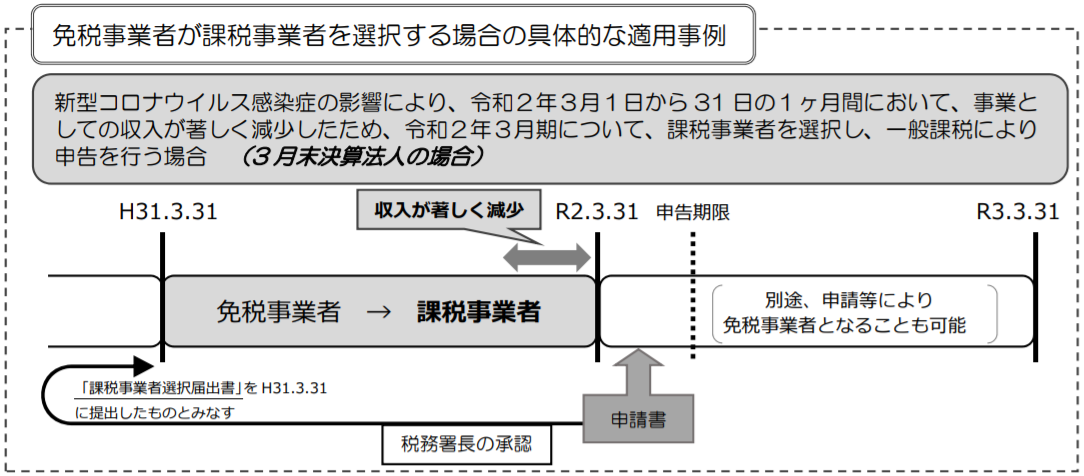 出典：財務省「消費税の課税選択
　　　  の変更に係る特例（案）」
【実務上のポイント】
簡易課税制度の適用は現行制度「災害その他やむを得ない理由が生じたことにより被害を受けた場合」の特例で対応可能
7
各税目共通
納税の猶予制度の特例
減税
基本的にすべての税目（印紙で納付する印紙税等は除く）を対象に、収入が急減している法人・個人を対象に無担保かつ延滞税なしで１年間、納税を猶予する特例が設けられる。
【対象期間】令和２年２月１日から令和３年１月31日までに納期限が到来する国税　※地方税も同様
【実務上のポイント】
〇 フリーランス、確定申告により納税をする給与所得者、白色申告者、対象期間の損益が黒字の場合も対象
〇 「関係法令の施行から２か月後」または「納期限(申告納付期限が延長された場合は延長後の期限)」のいずれか遅い日までに
　　申請が必要
8
その他の特例措置①
9
その他の特例措置②
10